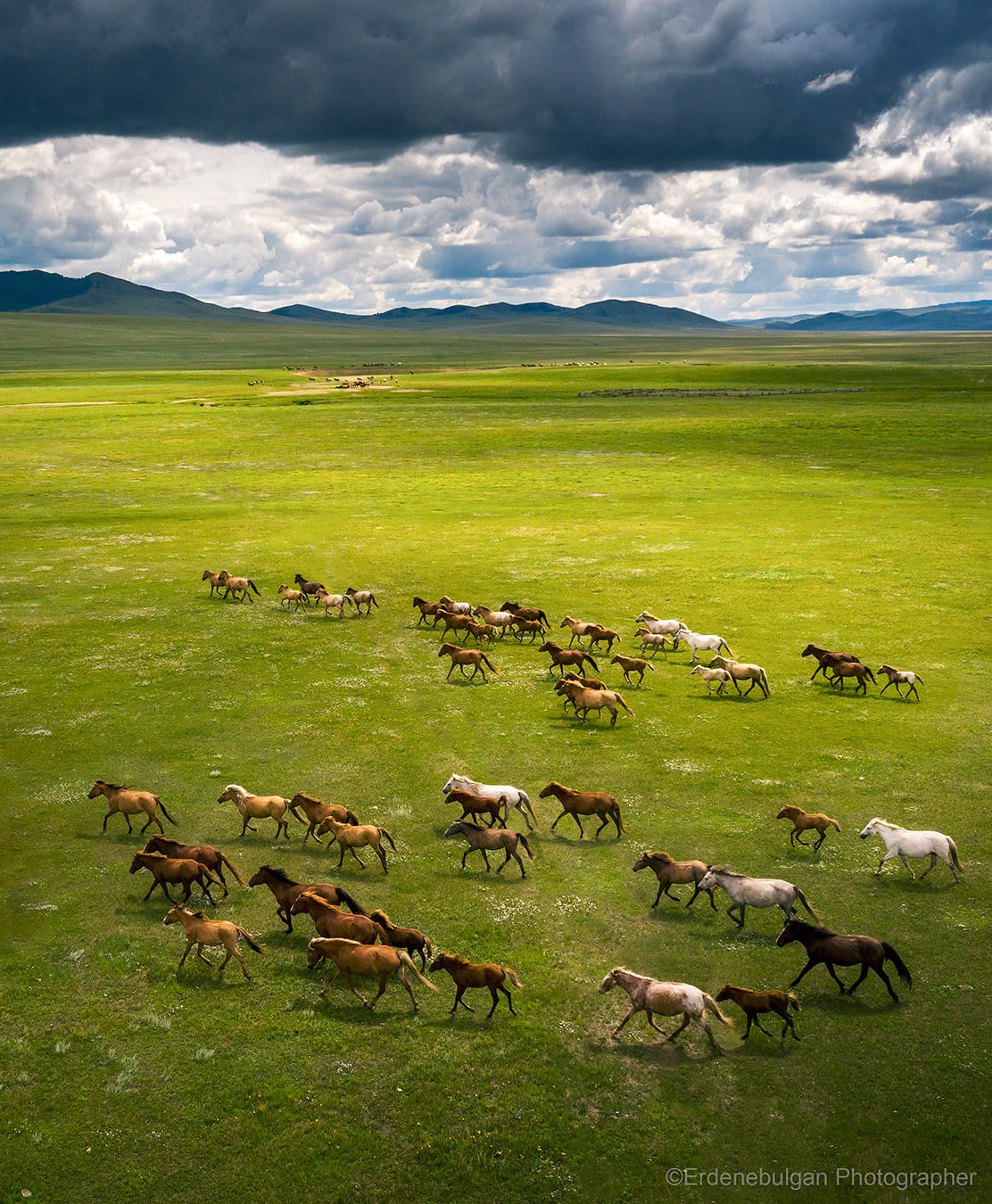 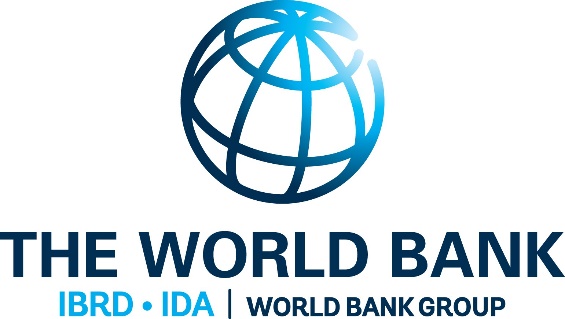 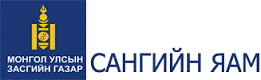 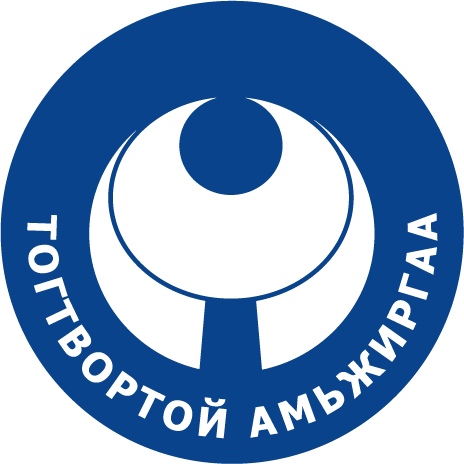 BRIEF INTRO
Performance Based Grant
ENKHBAT MANGAL, Senior technical advisor
JIGJID BANZRAGCH, Procurement specialist 
THIRD SUSTAINABLE DEVELOPMENT PROJECT
Ulaanbaatar, Mongolia
2022
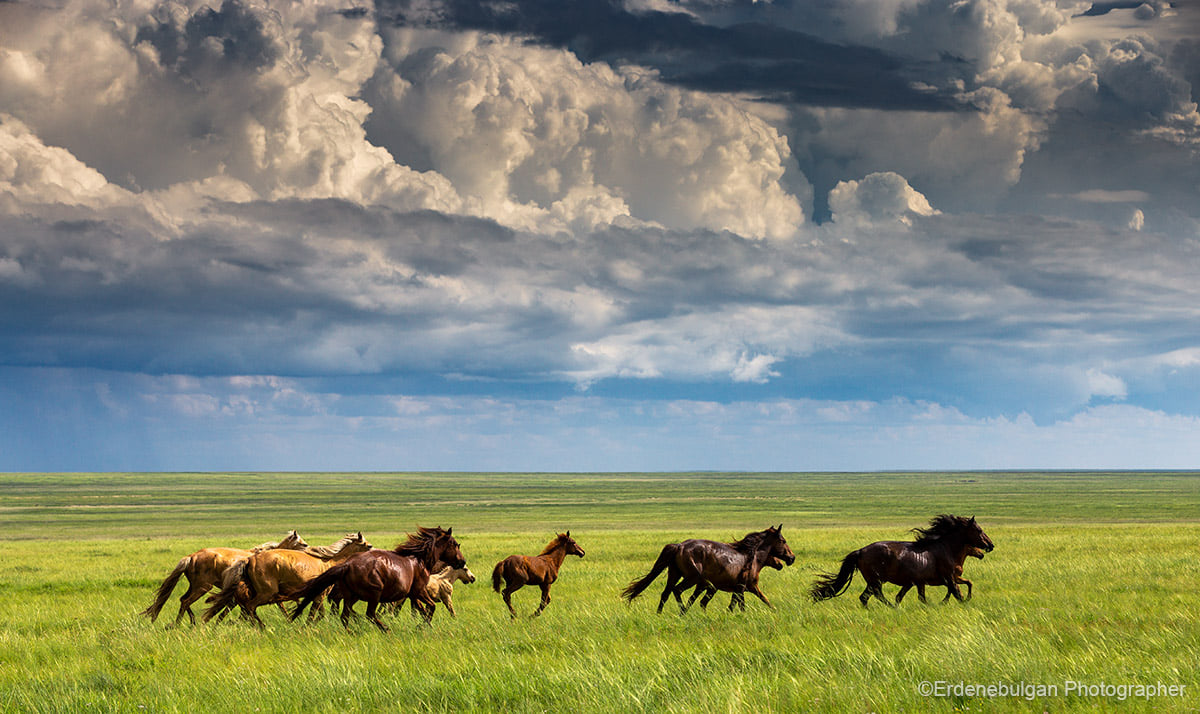 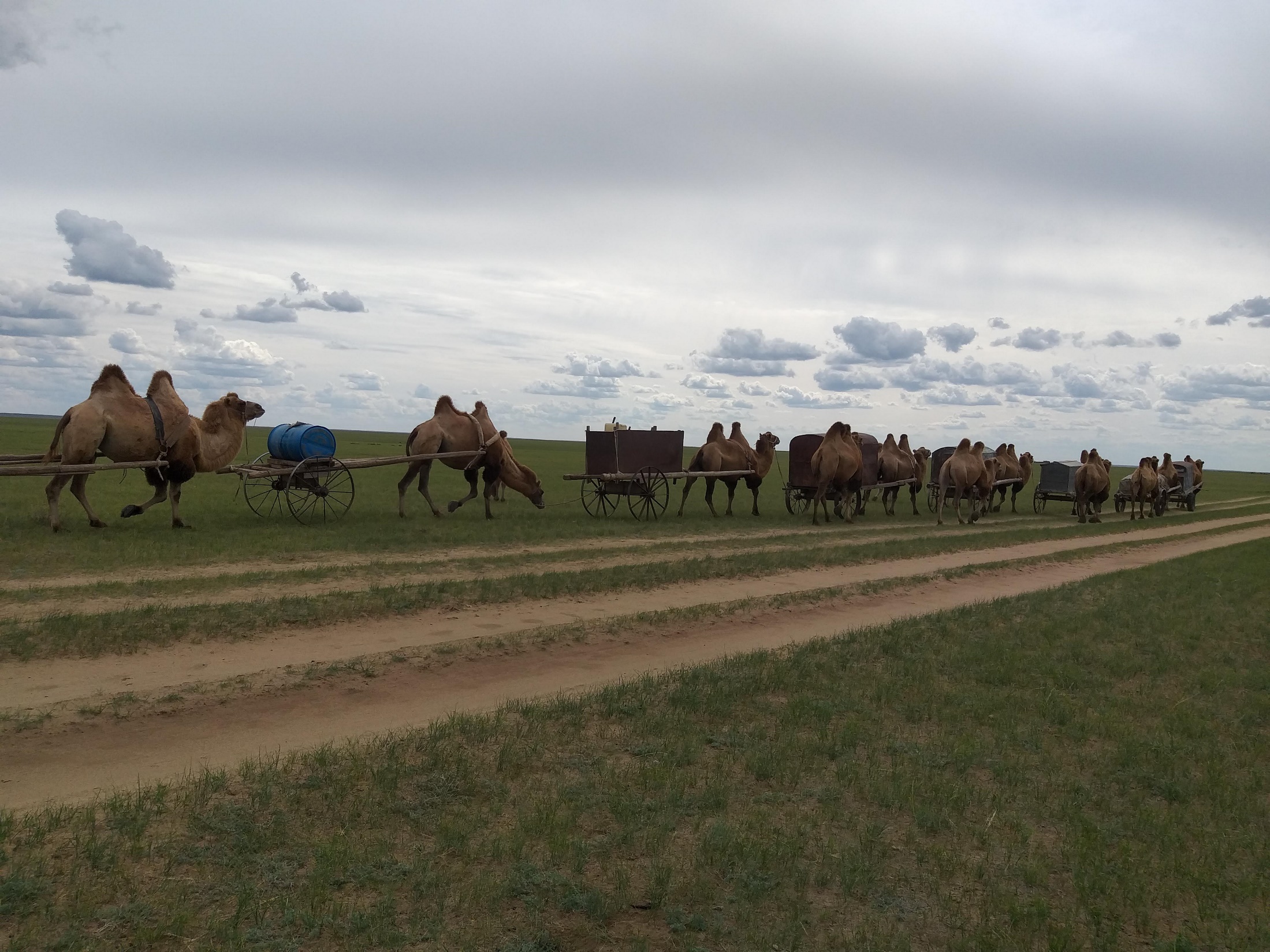 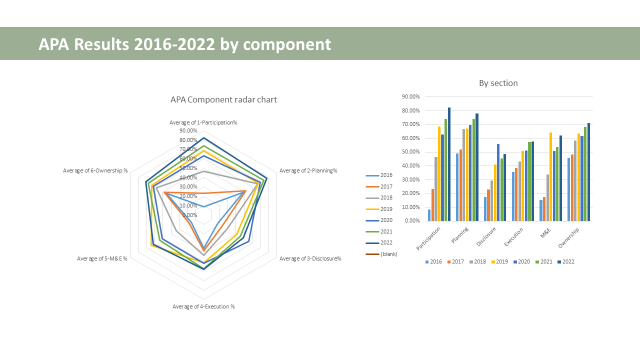 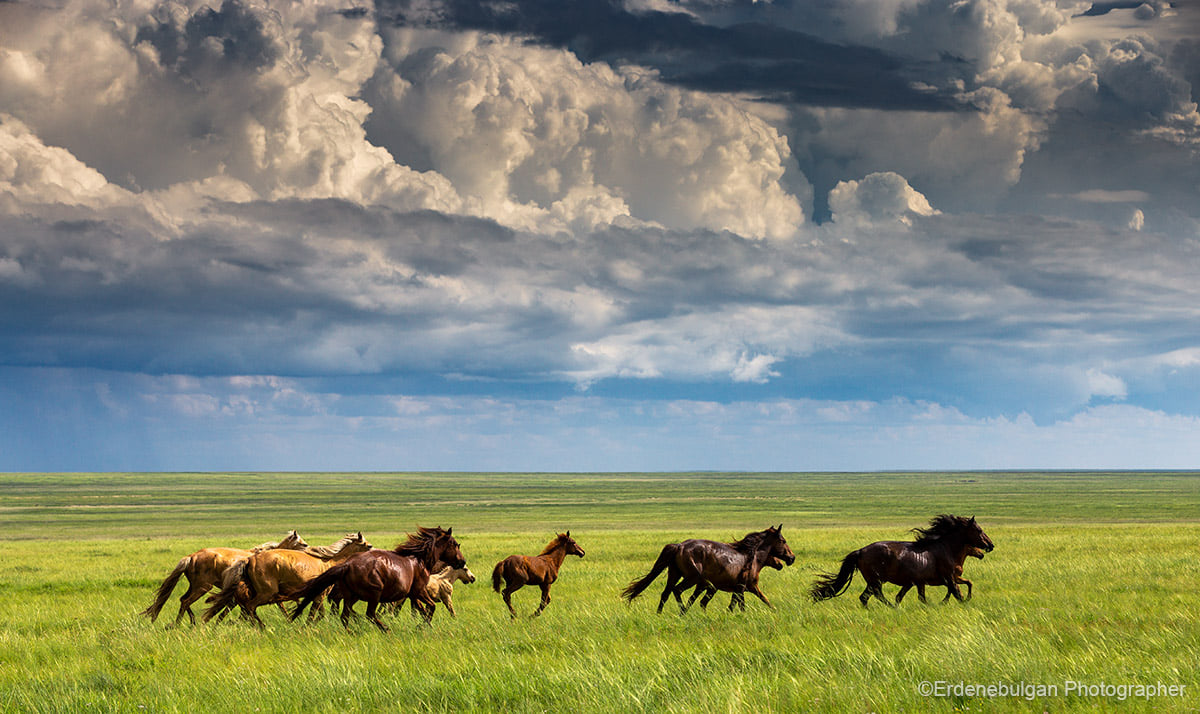 KHERLEN | LDF, PBG and Top -Up